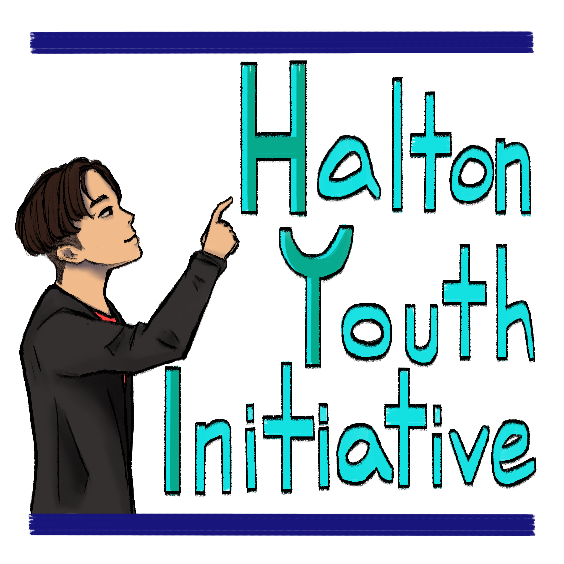 The 3RsRecruit, Retain, Recognize
Youth Volunteer Life Cycle Toolkit
Exploring the Halton Youth Initiative project findings and examining authentic youth engagement practices
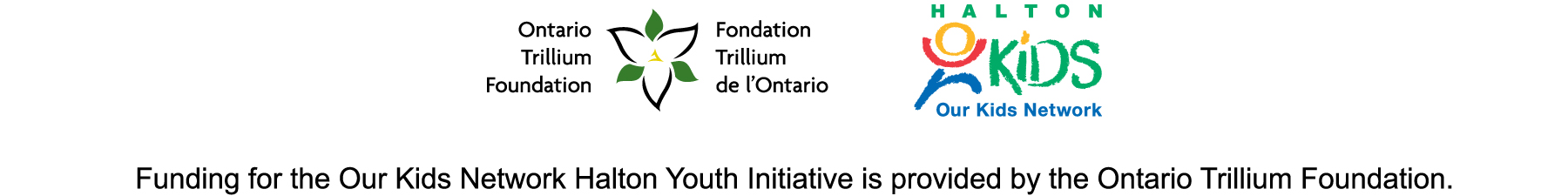 Agenda
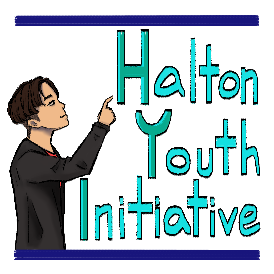 Recruit
Retain
Recognize

Expanding Possibilities – what next?
Halton Youth Initiative – co-creating a model for Authentic Youth Engagement with youth and community partners
Recruit
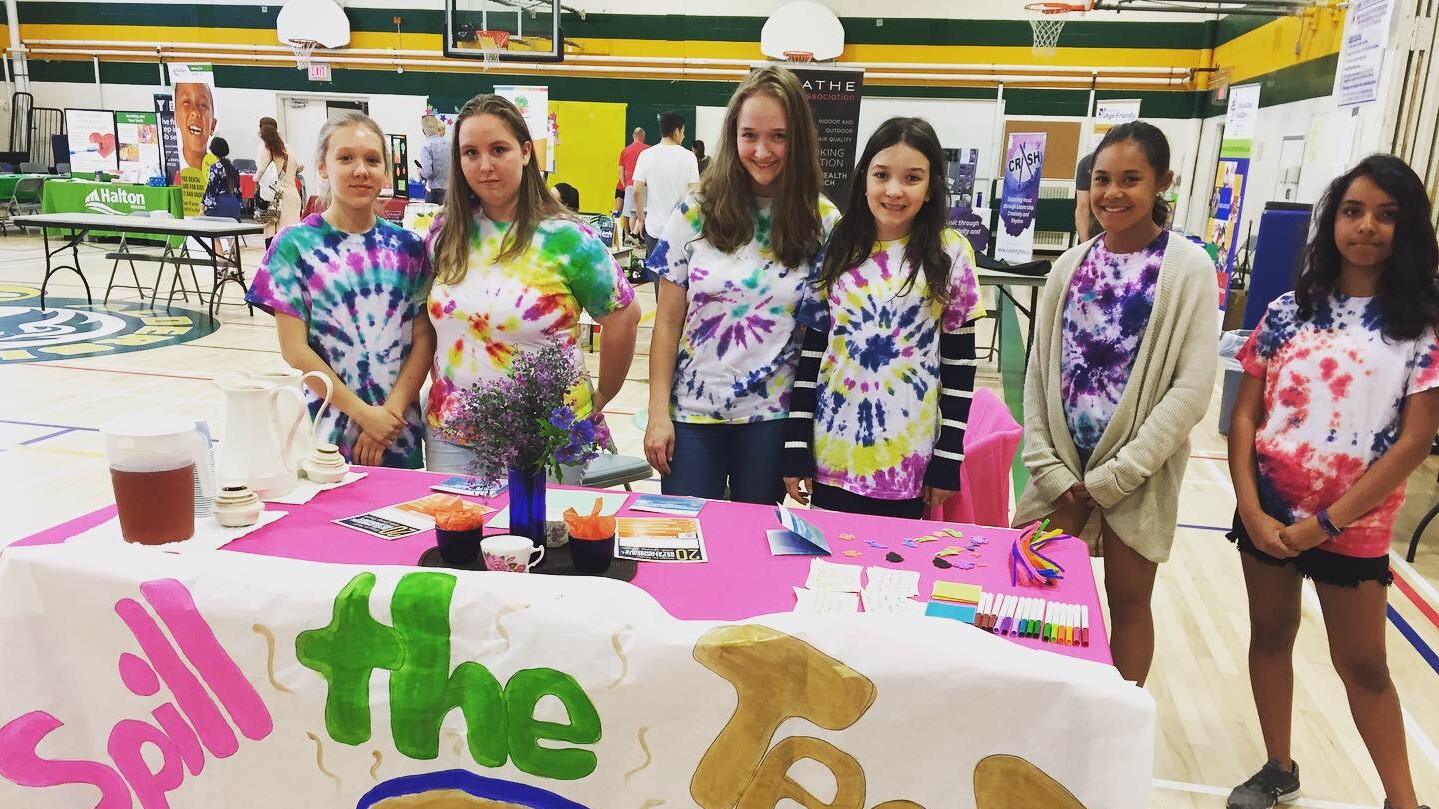 What are the best ways to promote a volunteer opportunity to youth?


Social Media Posts
Share posts with opportunities in other organizations
Community databases that share opportunities
Halton Youth Initiative – co-creating a model for Authentic Youth Engagement with youth and community partners
Recruit
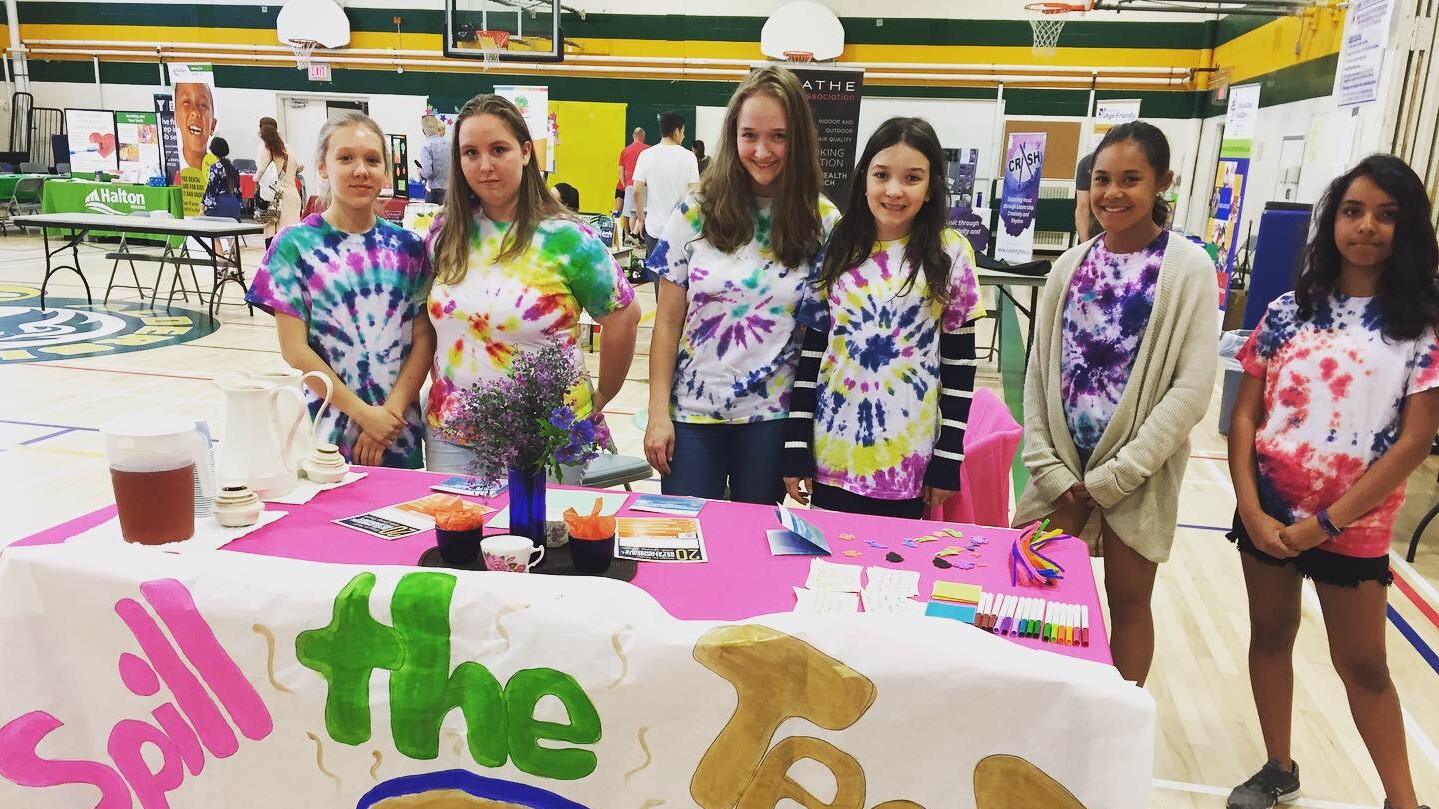 Successful listings onsocial media:
Emphasize youth voice
Provide opportunities to make a difference
Provide all of the major information needed
Use buzz words like “opportunity” and “volunteer hours”
Outline what can be learned
Indicate if youth can volunteer with friends
Create opportunities to meet like-minded individuals
Halton Youth Initiative – co-creating a model for Authentic Youth Engagement with youth and community partners
Recruit
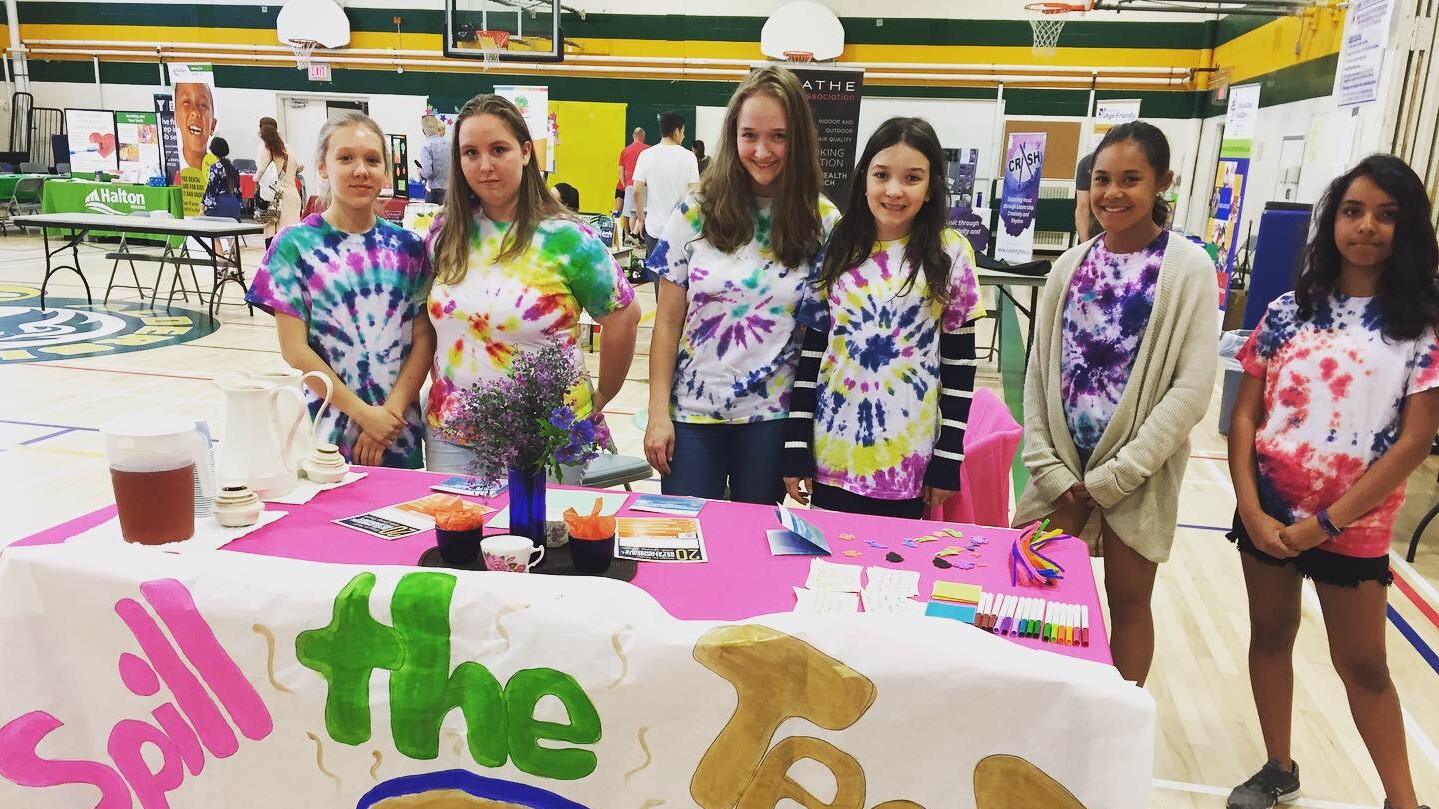 Things to remember:


Promote opportunities to younger students
Youth are keen on learning new skills - be sure to outline the skills youth can learn
Halton Youth Initiative – co-creating a model for Authentic Youth Engagement with youth and community partners
Retain
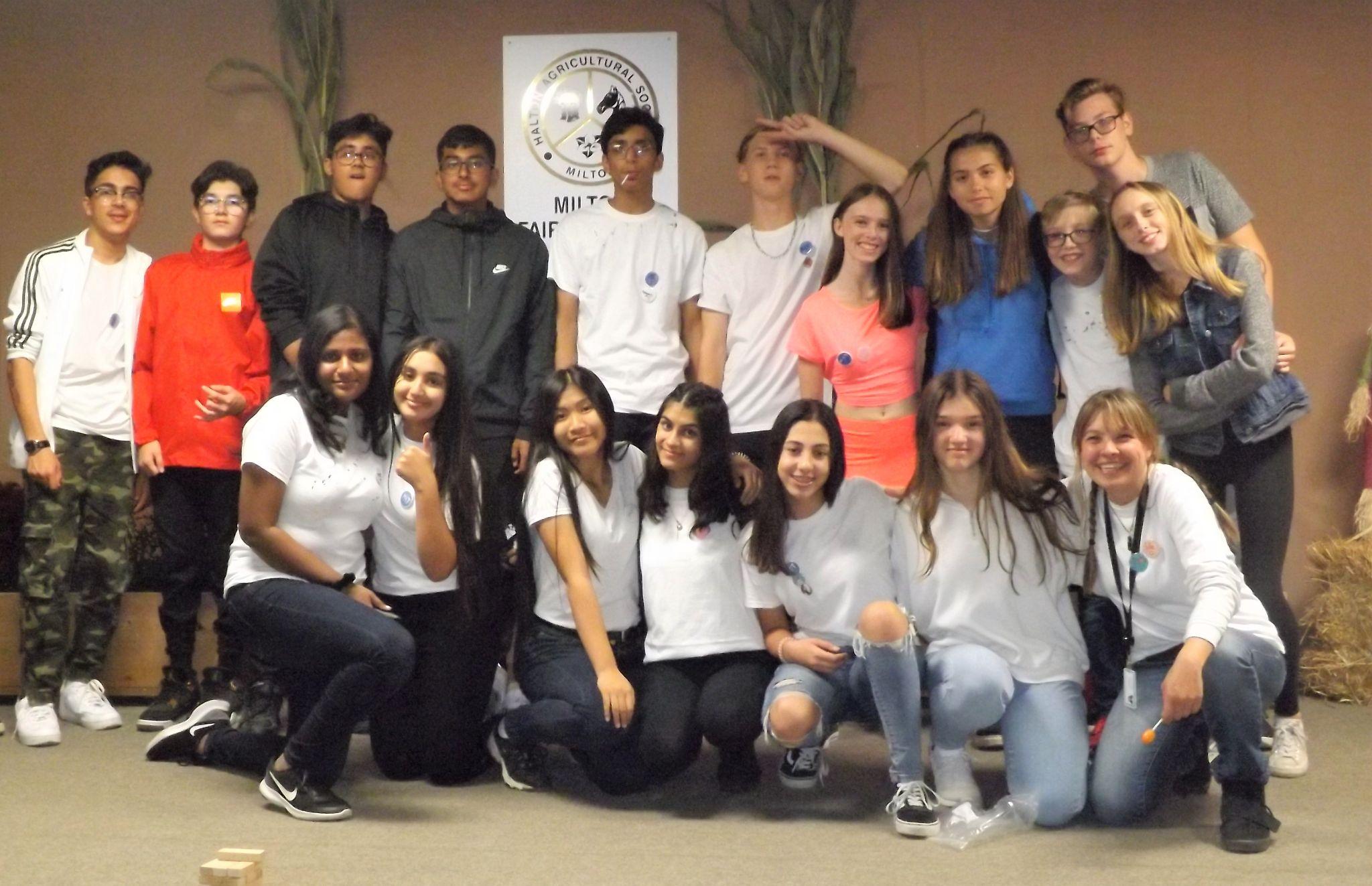 What do youth look for in avolunteer experience?

An opportunity that willgive youth a new experience or bring themout of their comfort zone
Halton Youth Initiative – co-creating a model for Authentic Youth Engagement with youth and community partners
Retain
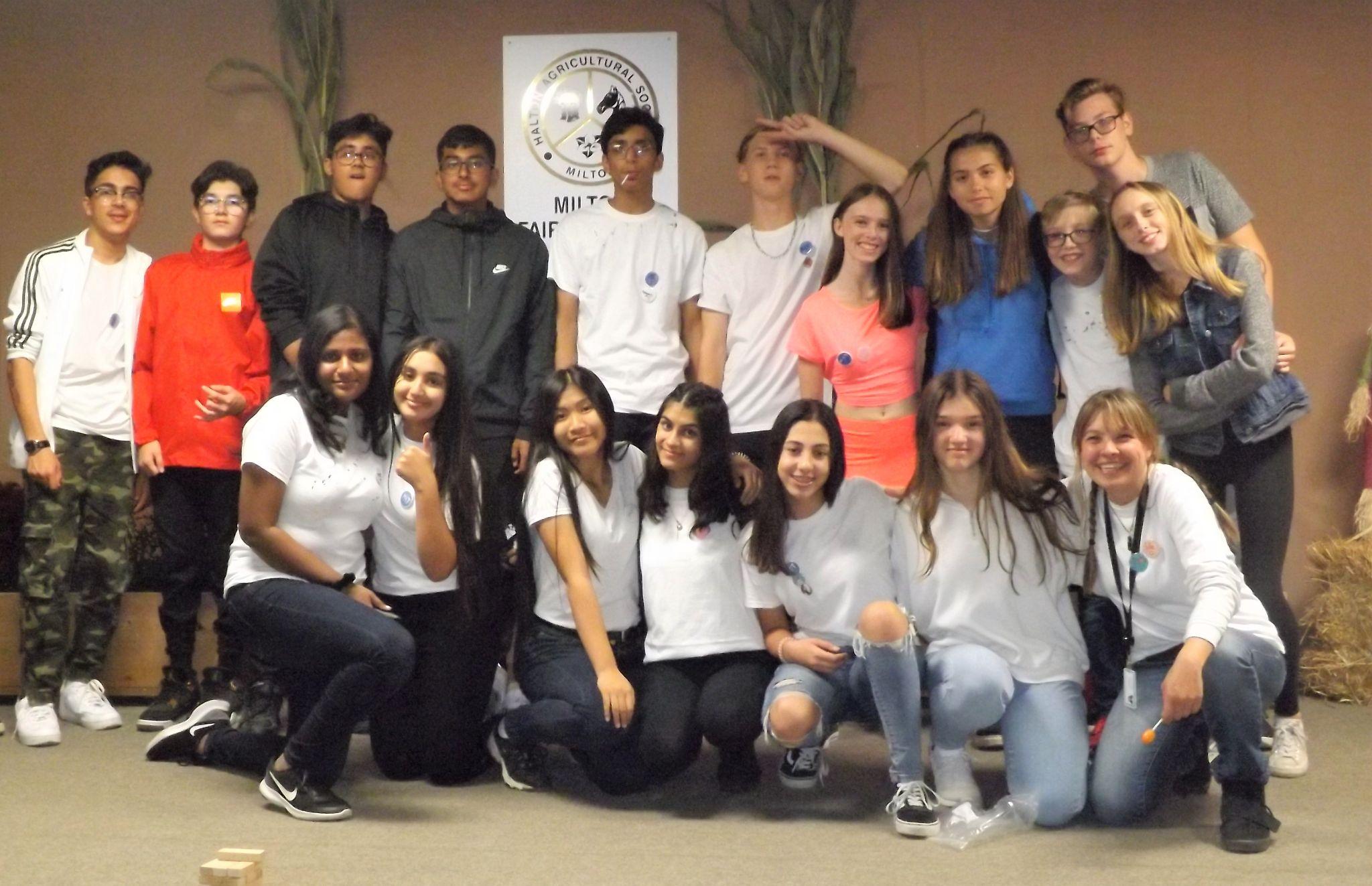 What aspects encourage youth to stay involved?

A sense that they are making a positive impact
A chance to meet new people and build relationships
Being surrounded by people who encourage them and challenge them to achieve their goals
Halton Youth Initiative – co-creating a model for Authentic Youth Engagement with youth and community partners
Retain
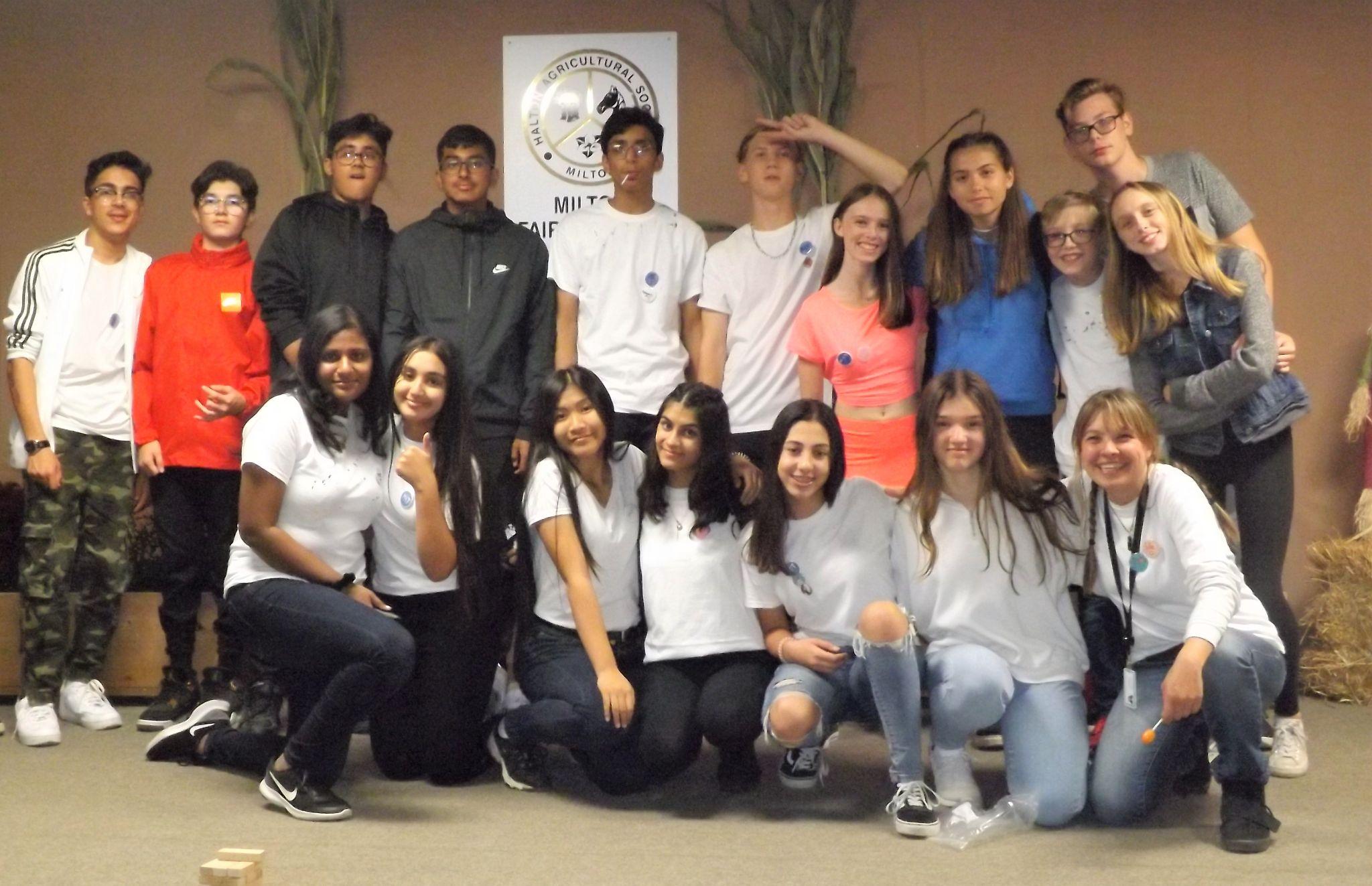 Keys to retaining youth volunteers:
Get youth out of their comfort zone
Provide opportunities to have an impact on their community
Take the time to build relationships
Halton Youth Initiative – co-creating a model for Authentic Youth Engagement with youth and community partners
Recognize
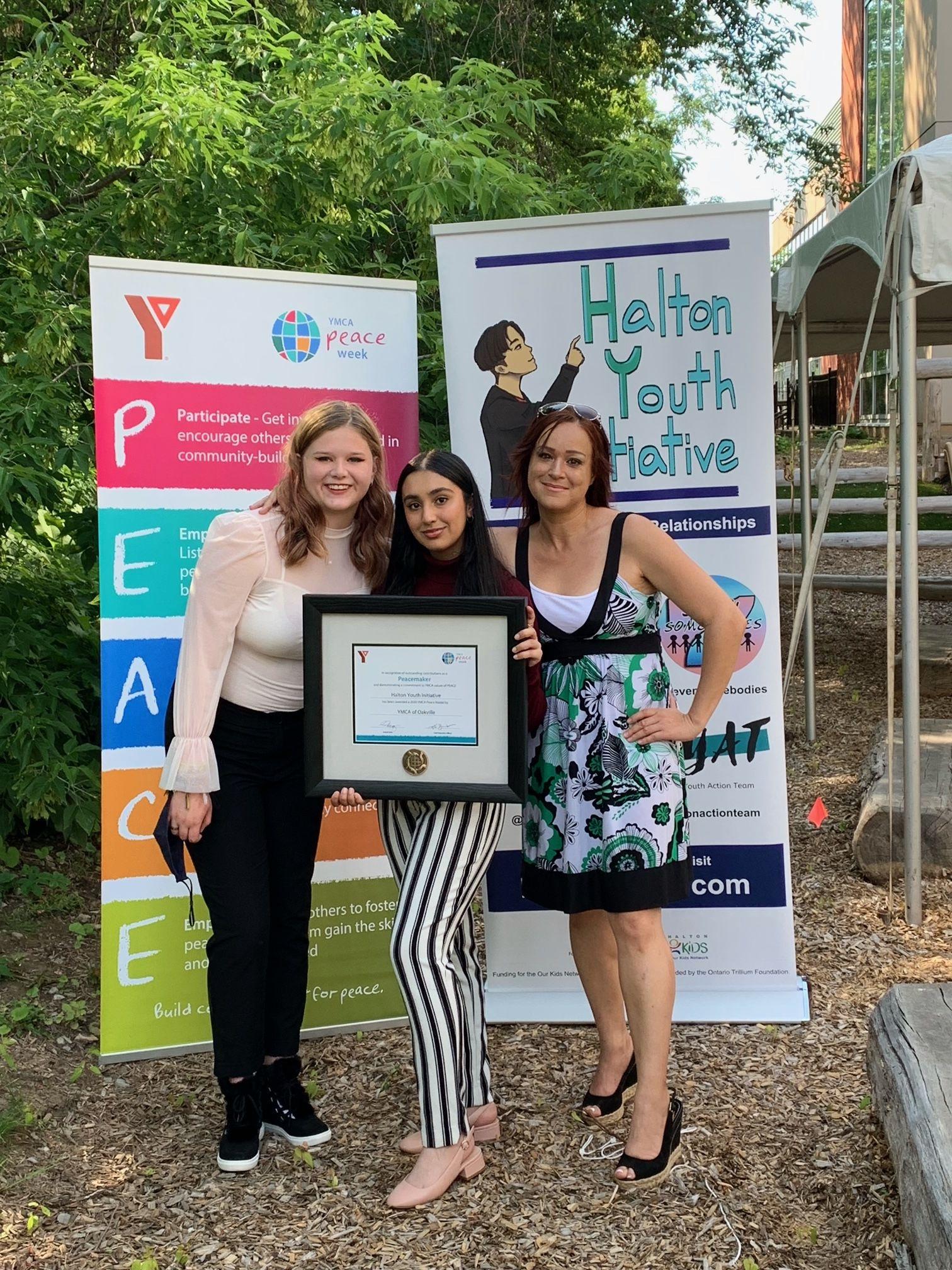 What are the best ways to recognizeyouth who volunteer?
Events
Awards
Reference letters
Acknowledgement
Leadership opportunities community
Halton Youth Initiative – co-creating a model for Authentic Youth Engagement with youth and community partners
Things to remember about the Youth Volunteer Life Cycle:
Use social media to promote opportunities
Promote opportunities to younger students  
Youth look for new experiences that bring them out of their comfort zone  
Youth volunteers want to have a sense that they are making a difference  
Recognize young volunteers in a variety of ways  
Youth prefer ongoing opportunities  
Provide constructive feedback to youth volunteers
Halton Youth Initiative – co-creating a model for Authentic Youth Engagement with youth and community partners
Expanding Possibilities
Review Practice Brief for further resources

What stage of the Youth Volunteer Life Cycle is your organization really good at?  Why? 

How can you use this information going forward to enhance your youth programming?
Halton Youth Initiative – co-creating a model for Authentic Youth Engagement with youth and community partners
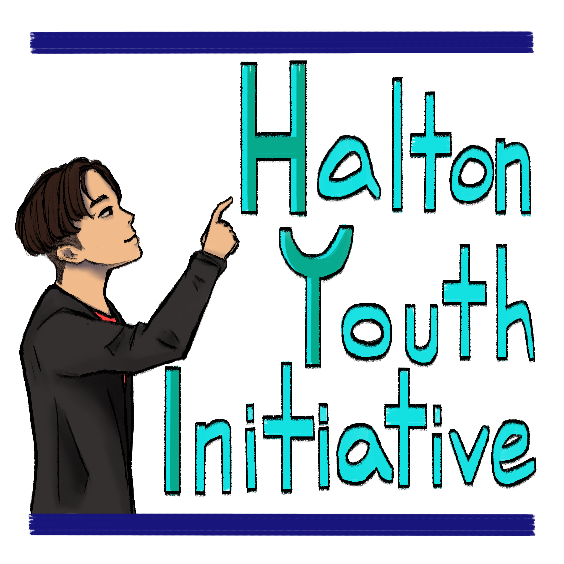 Thank you!
We all have a role to play in supporting young people. There is no magic template: show up, be present, and be YOURSELF!
haltonyouth.com
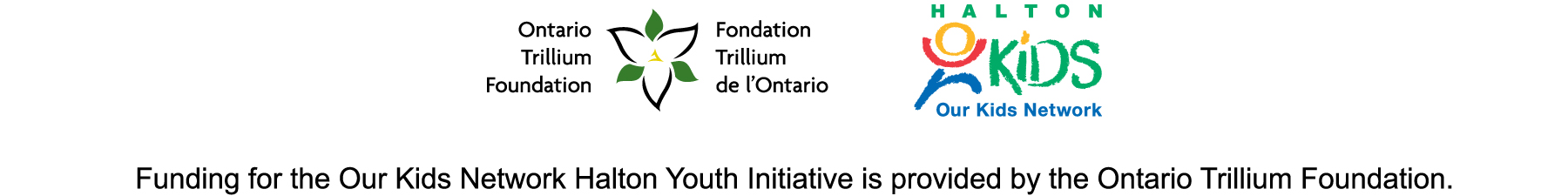